What’s the Sitch?
Using Multimedia to Communicate Weather Hazards
Essential Questions
How is risk communicated?
Why are some messages more persuasive than others?
Lesson Objectives
Compare various communication tactics.
Synthesize multiple sources of information.
Create a multimedia message to communicate to a specific audience for a specific purpose.
Which hazard has been the most impactful in your life?
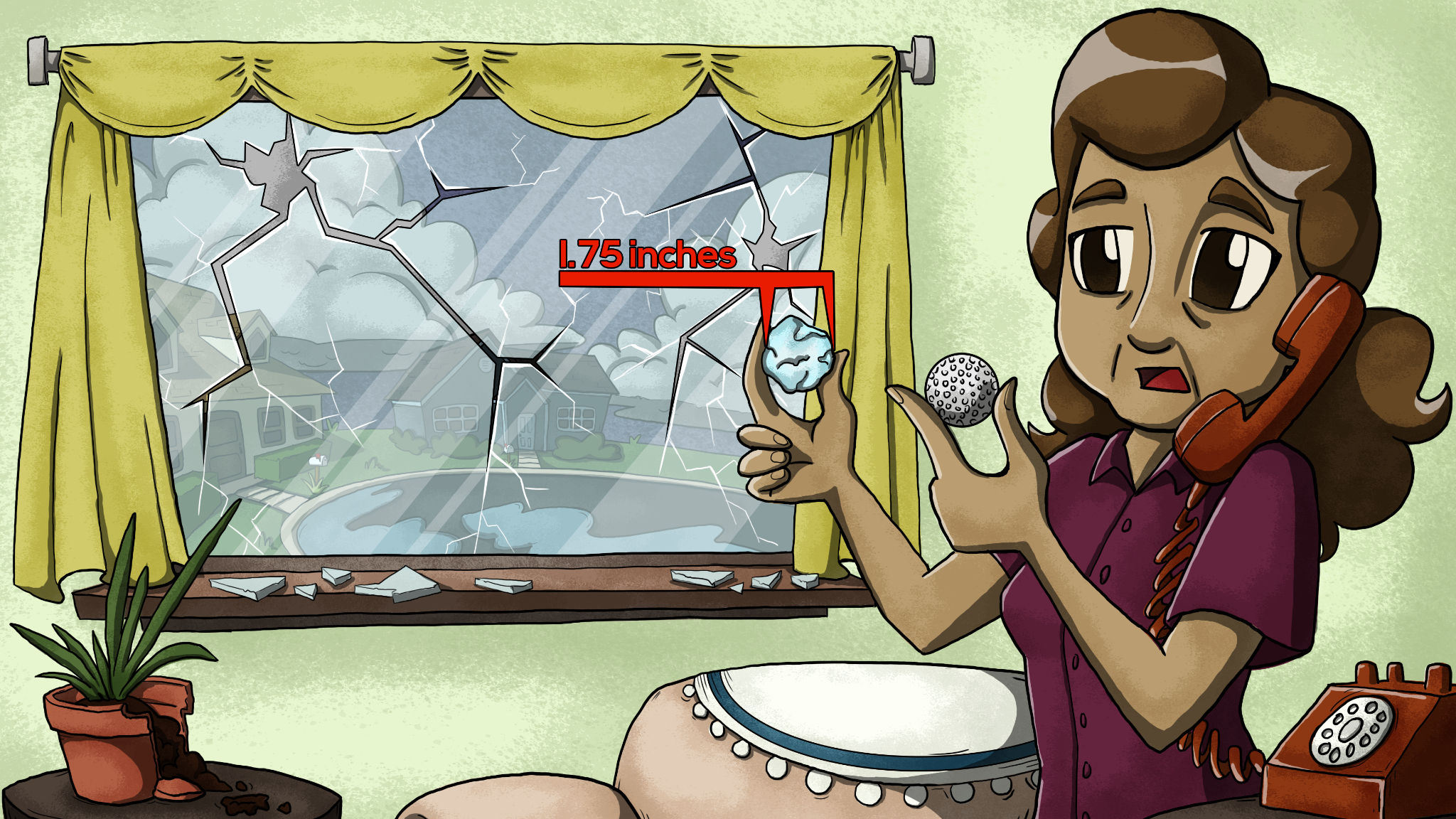 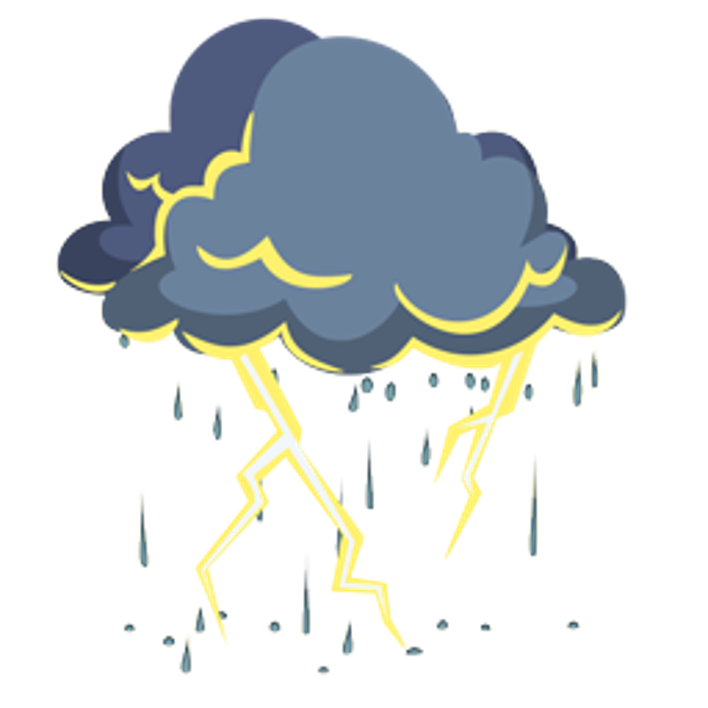 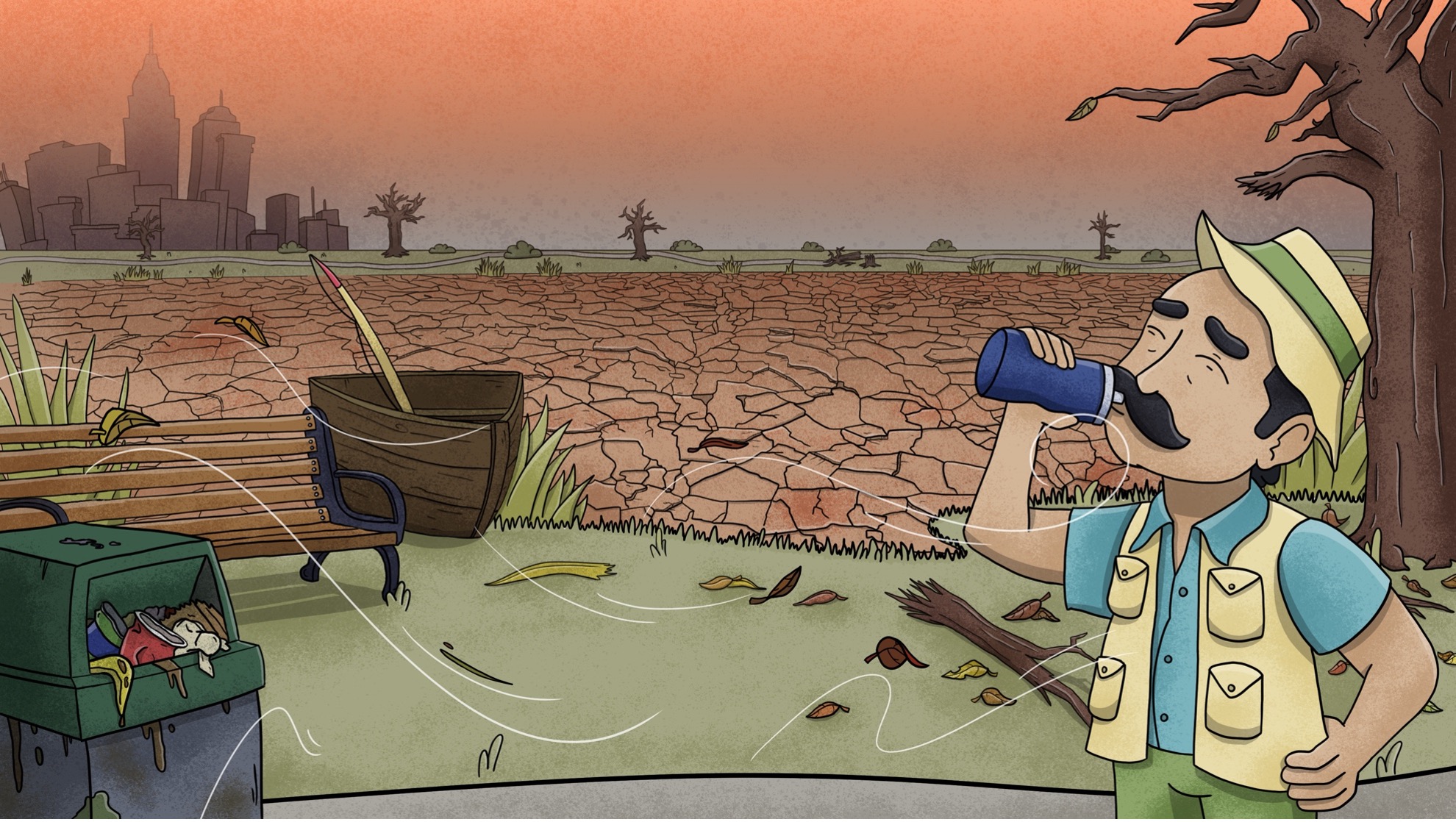 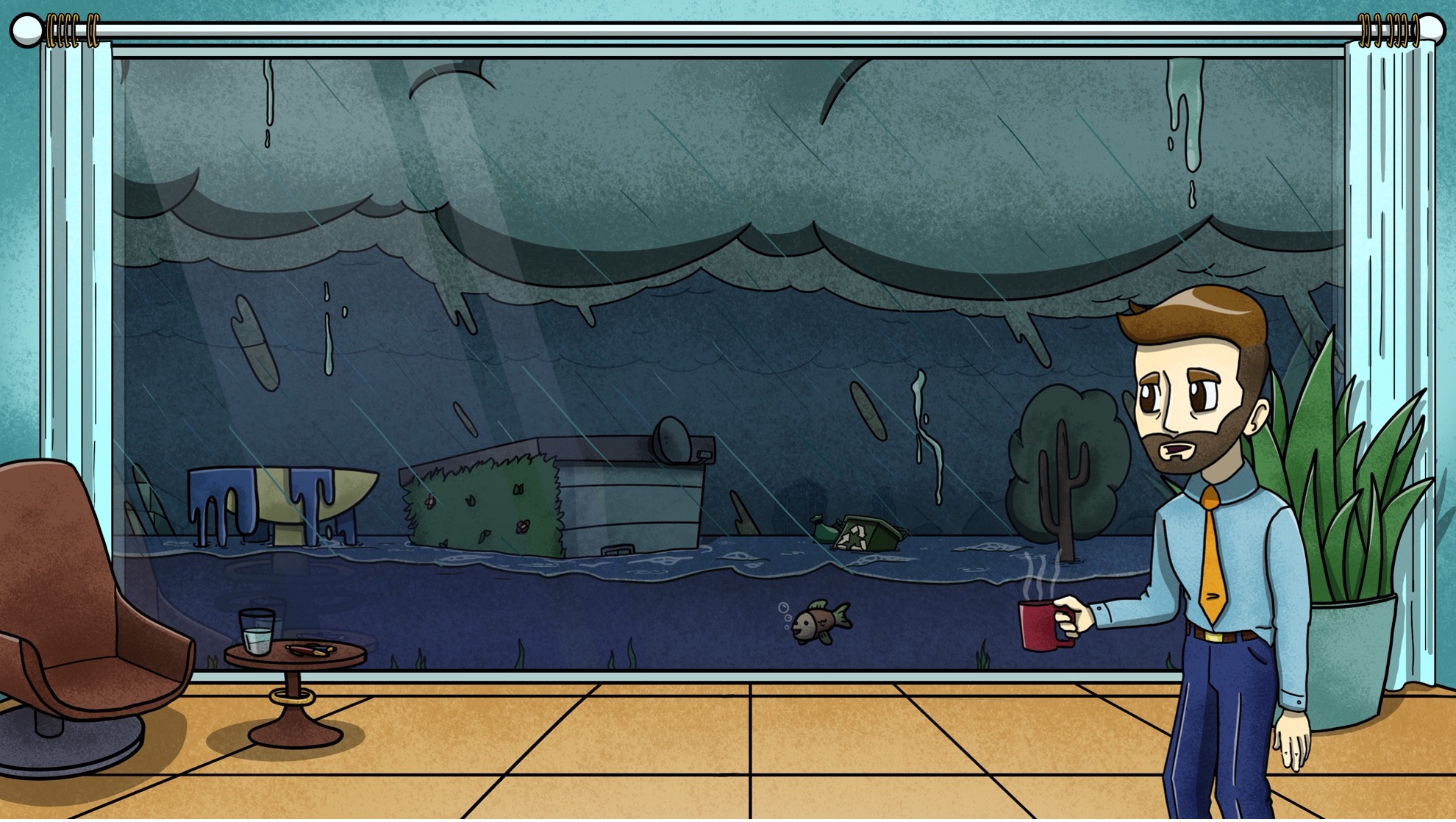 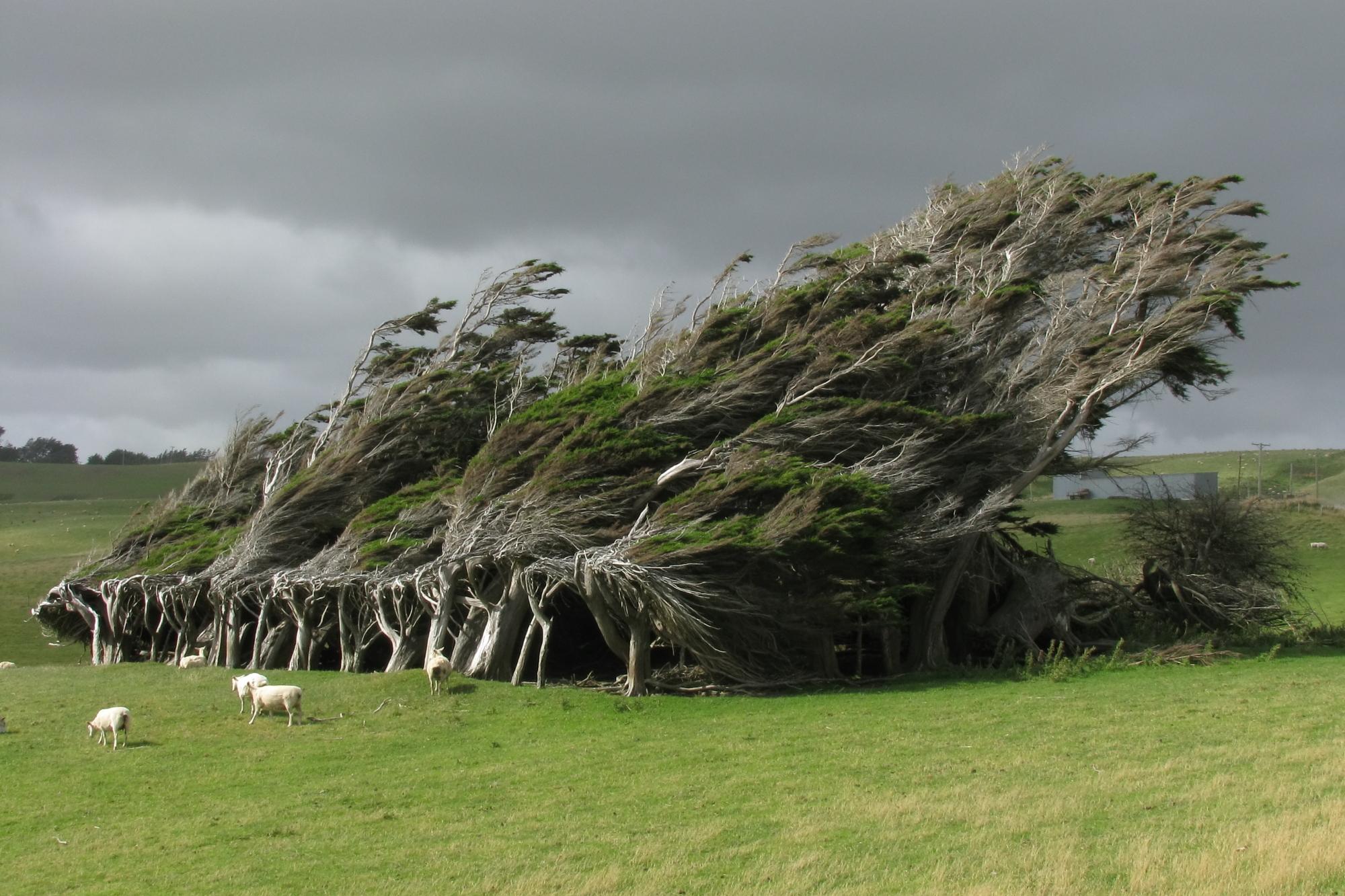 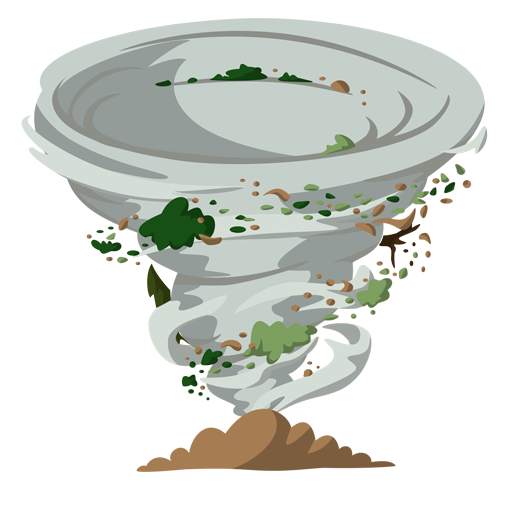 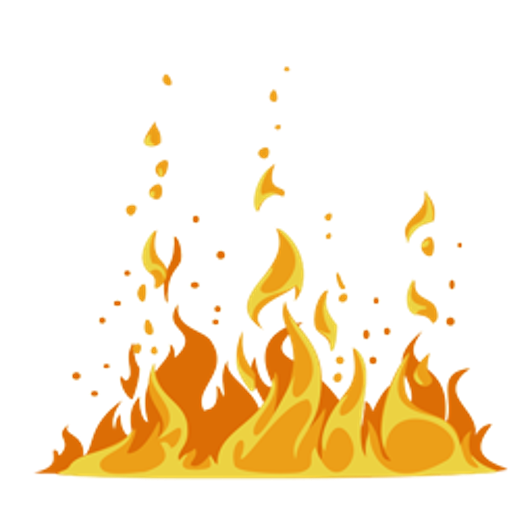 Stand by the sign with the type of weather you find the most impactful in your life.
Which hazard has been the least impactful in your life?
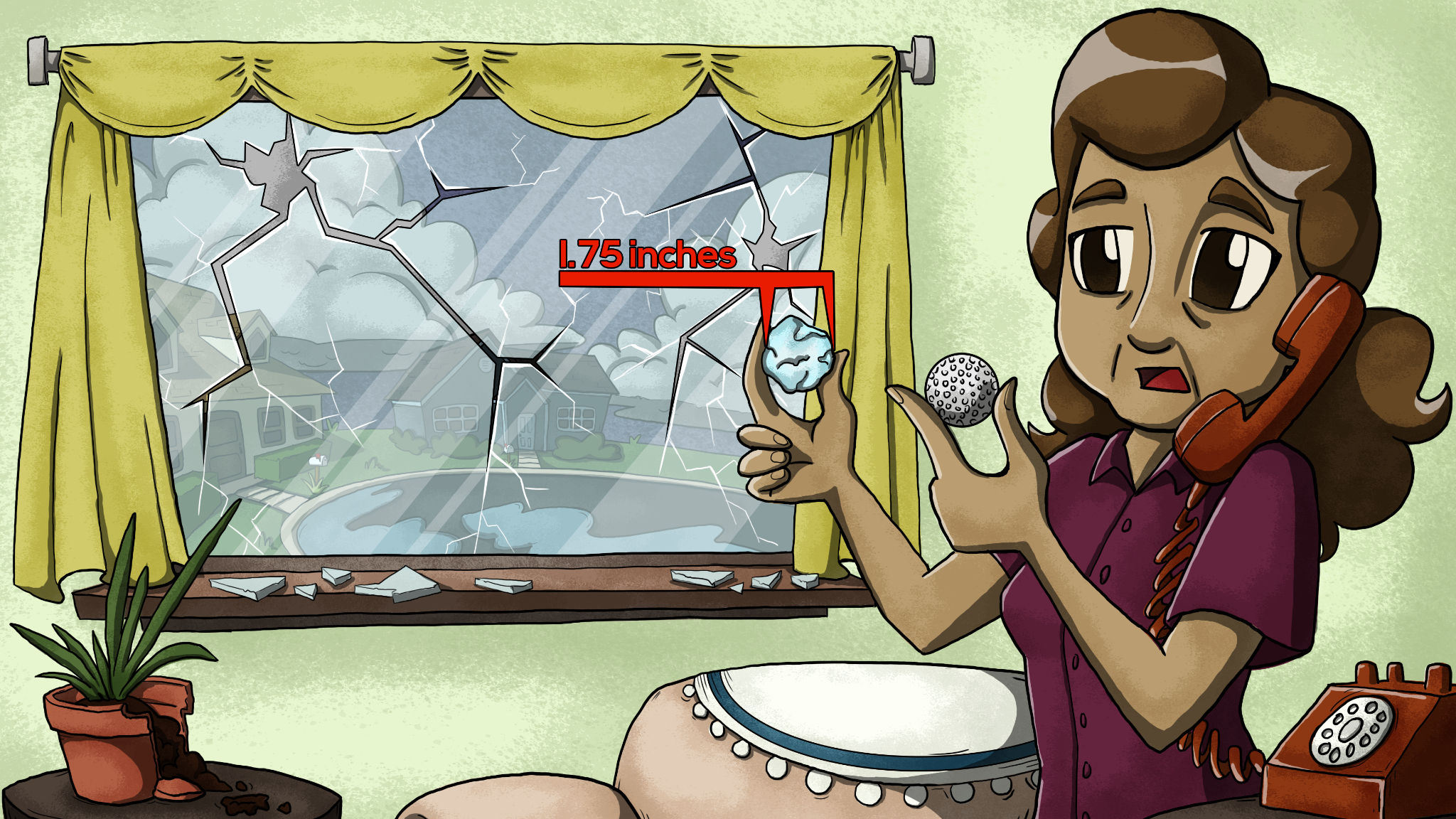 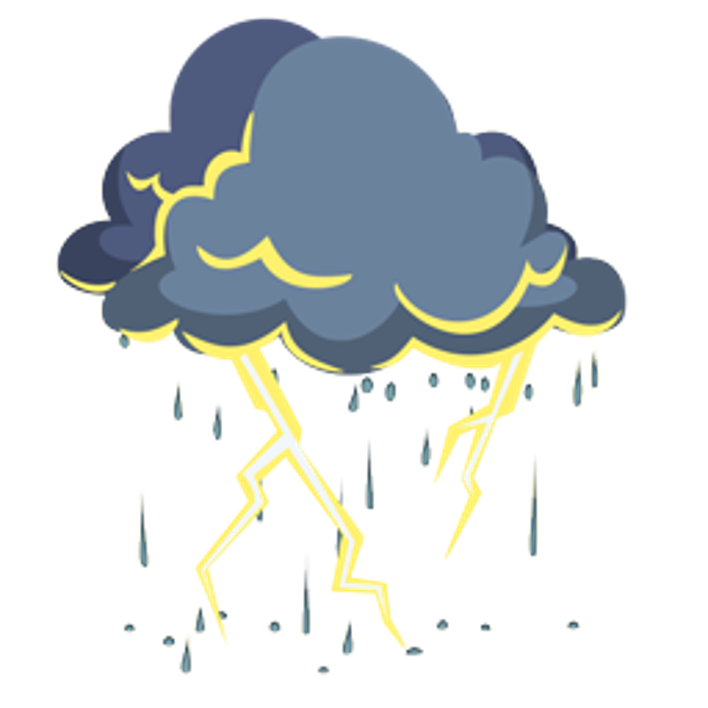 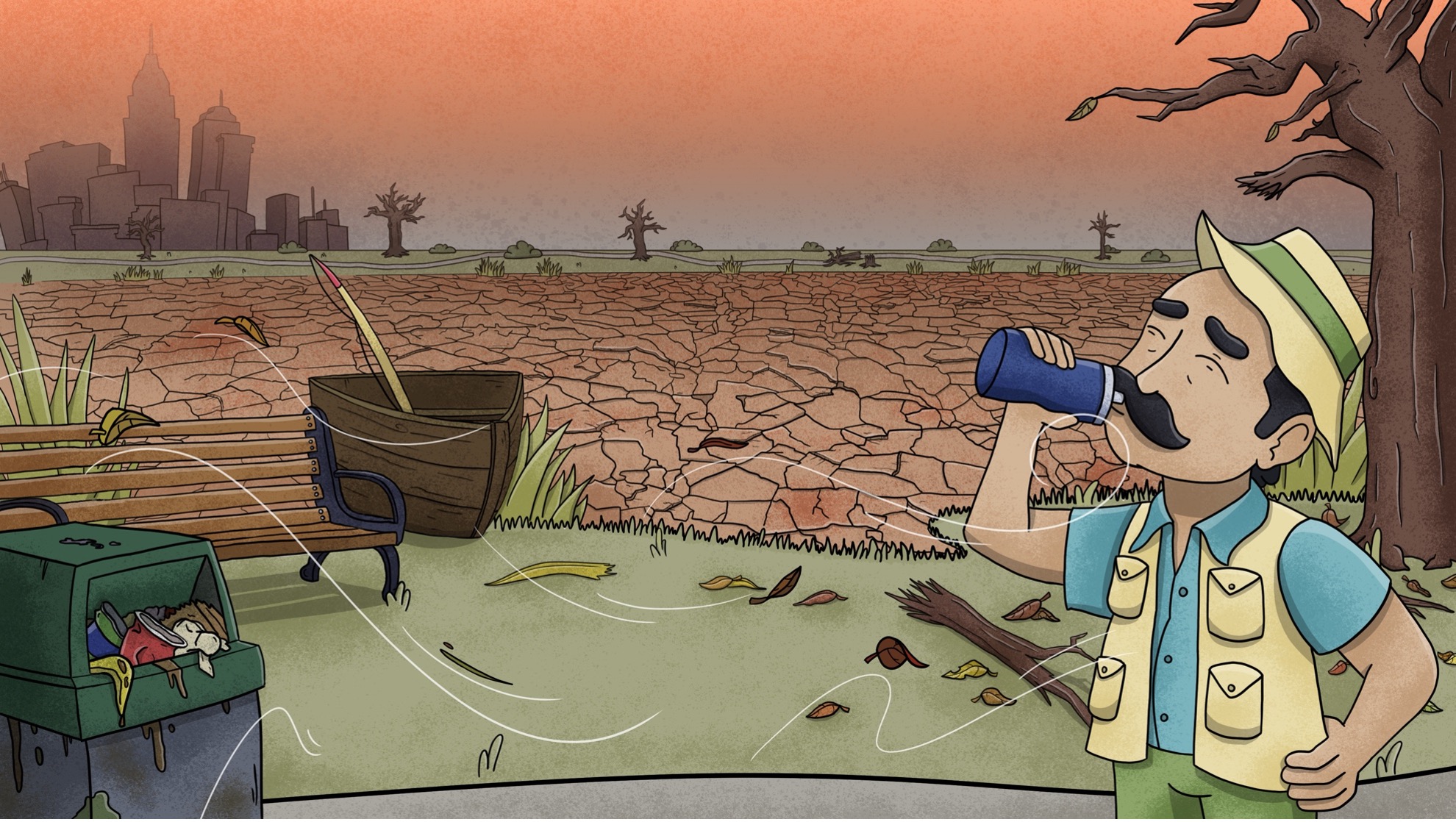 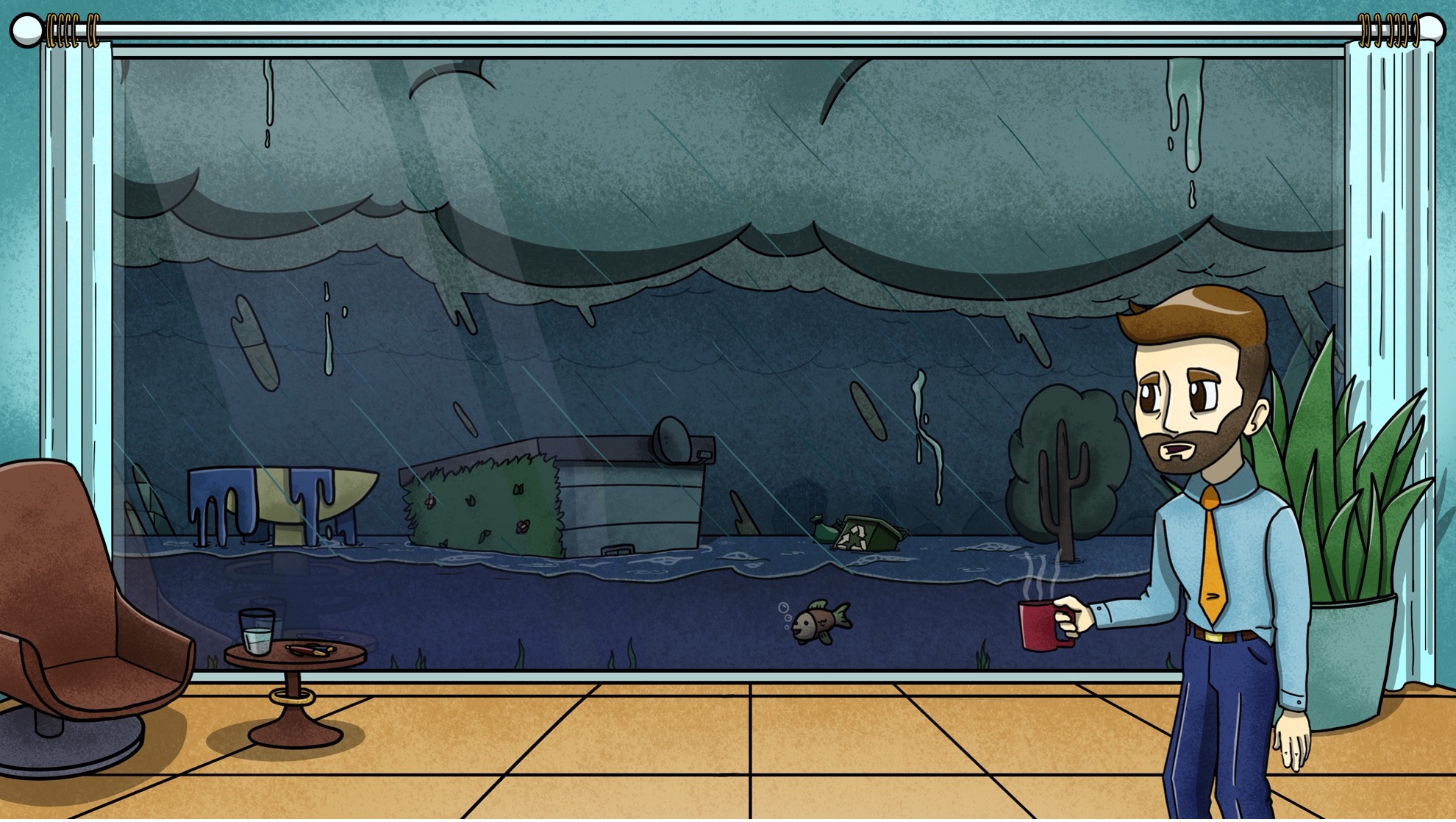 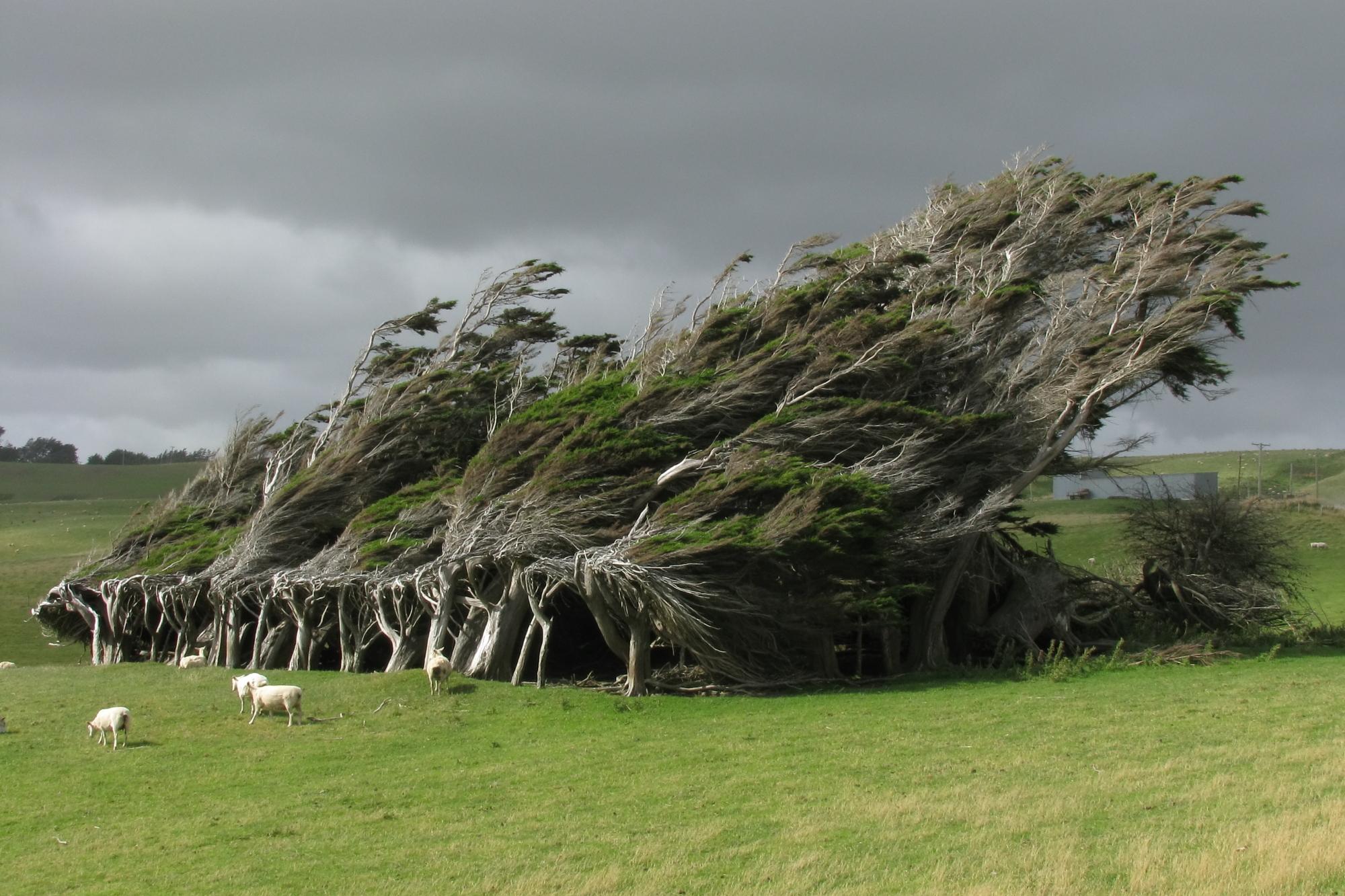 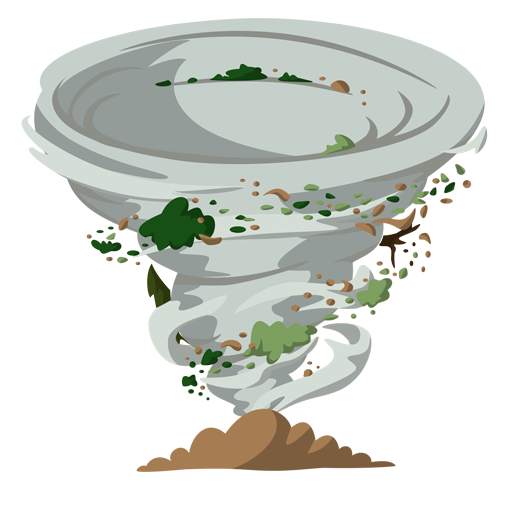 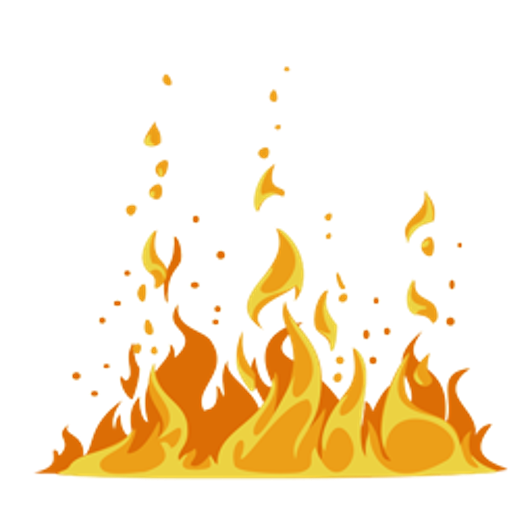 Stand by the sign with the type of weather you find the least impactful in your life.
Where do you get information about weather and potential hazards?
Scenarios
Scenario 1: sites.google.com/ou.edu/aware1

Scenario 2: sites.google.com/ou.edu/aware2

Scenario 3: sites.google.com/ou.edu/aware3

Scenario 4: sites.google.com/ou.edu/aware4
For each scenario, consider the following:
What weather hazards are the authors concerned about?
What information is being shared and why?
What is the author's intent? Is it to persuade, inform, or entertain?
Who is the intended audience?
What types of media are being used? (E.g., graphics, text, videos, etc.)
Scenario 1: May 15, 2022
Note: This video depicts a similar hailstorm but was not actually taken on May 15, 2022.
[Speaker Notes: Beatlesfanxxl. (2010, May 16). Hail storm Oklahoma City [Video]. YouTube. https://youtu.be/OFv2W7Duqiw]
Scenario 1: May 15, 2022
Multiple locations in central and eastern Oklahoma experienced large hail.
The small town of Gore was hit with hail damages estimated to be over $100,000.
[Speaker Notes: https://youtu.be/OFv2W7Duqiw]
Scenario 2: May 5, 2022
[Speaker Notes: News On 6/KOTV. (2022, May 7). First responders help Bixby families find shelter after flooding [Video]. YouTube. https://www.youtube.com/watch?v=M7Hb26KKz6E]
Scenario 2: May 5, 2022
Bixby, OK, had a significant flood.
Damages were estimated to be $2 million dollars.
Scenario 3: March 7–8, 2020
[Speaker Notes: KFOR Oklahoma’s News 4. (2020, March 9). Beaver County homes destroyed in fire [Video]. YouTube. https://www.youtube.com/watch?v=UWF0dXhg5No]
Scenario 3: March 7–8, 2020
The Oklahoma Panhandle experienced a catastrophic wildfire.
The wildfire was a result of high winds, low humidity, and drought.
At least 15 residences were damaged.
No fatalities were reported, but a few people suffered from smoke inhalation.
The fire consumed approximately 29,030 acres.
Scenario 4: May 4, 2022
[Speaker Notes: KOCO 5 News. (2022, May 4). Tornado causes widespread damage in Seminole [Video]. YouTube. https://www.youtube.com/watch?v=Bl22lBT9Zhw]
Scenario 4: May 4, 2022
13 confirmed tornadoes hit Oklahoma on May 4, 2022.
Seminole suffered the most damage.
No fatalities or injuries were reported. 
This is thanks in large part to the accurate and understandable weather information provided to residents.
Weather-Related Decision Making and Communication
[Speaker Notes: K20 Center. (2023, June 14). Weather-Related Decision Making and Communication [Video]. YouTube. https://www.youtube.com/watch?v=5_Lu3EM9iVk]
Let’s play, but first…
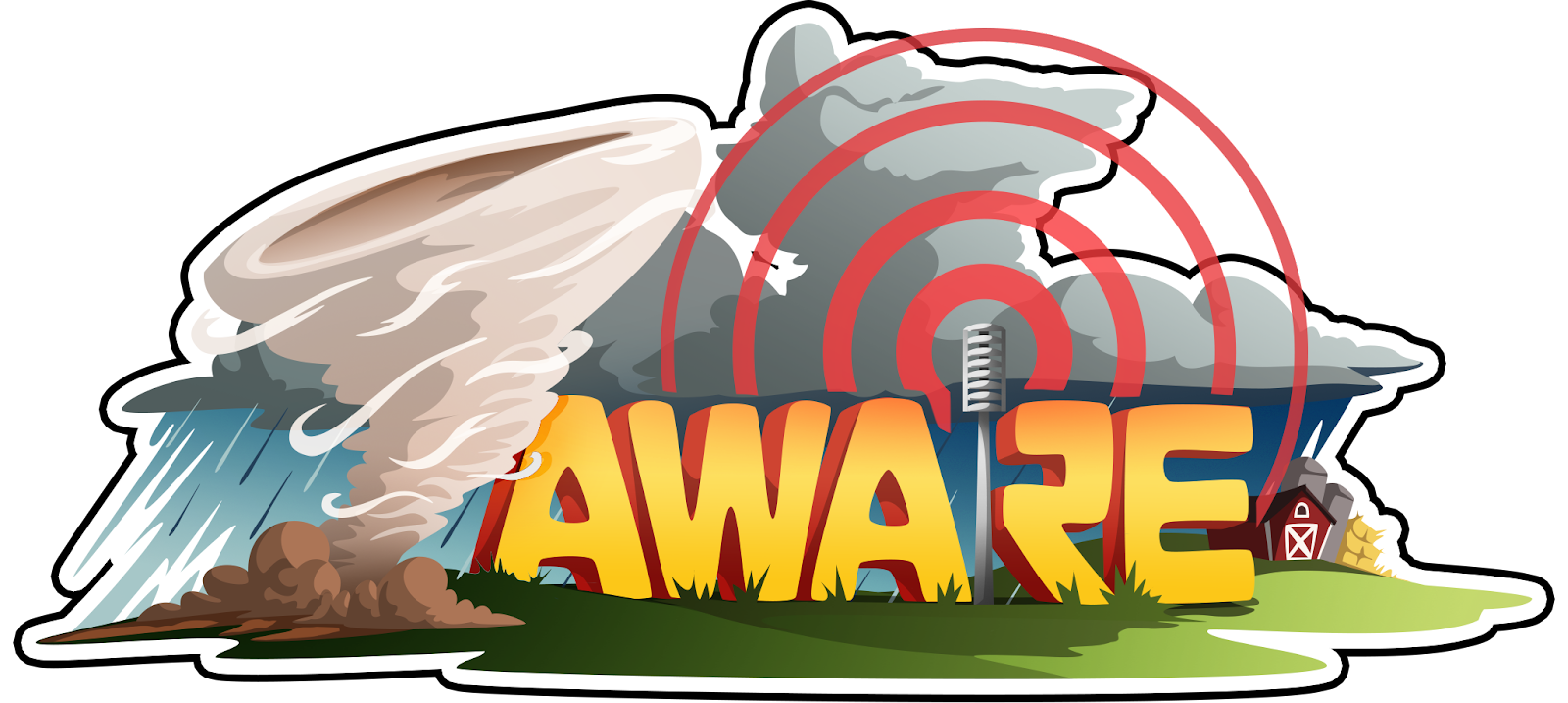 Collecting Data
You will receive a graphic organizer to collect data for your assigned turn and era.
After you finish collecting data from your turn, you will make a weather communication using images, maps, videos, graphics, etc. to alert your residents about the upcoming hazardous weather.
Be sure to collect enough data from your assigned turn to make an accurate and high-quality message.
Graphic Organizer
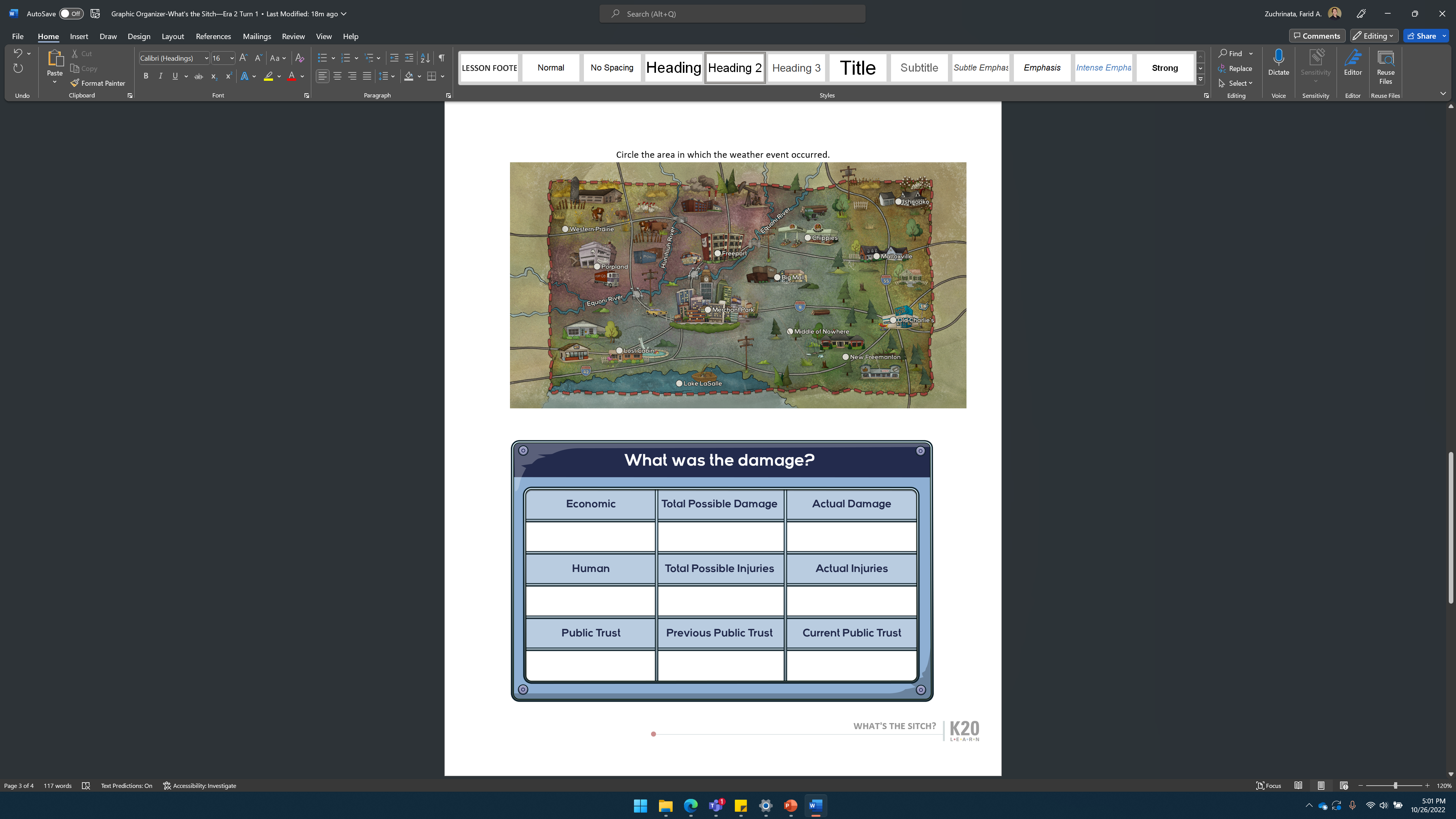 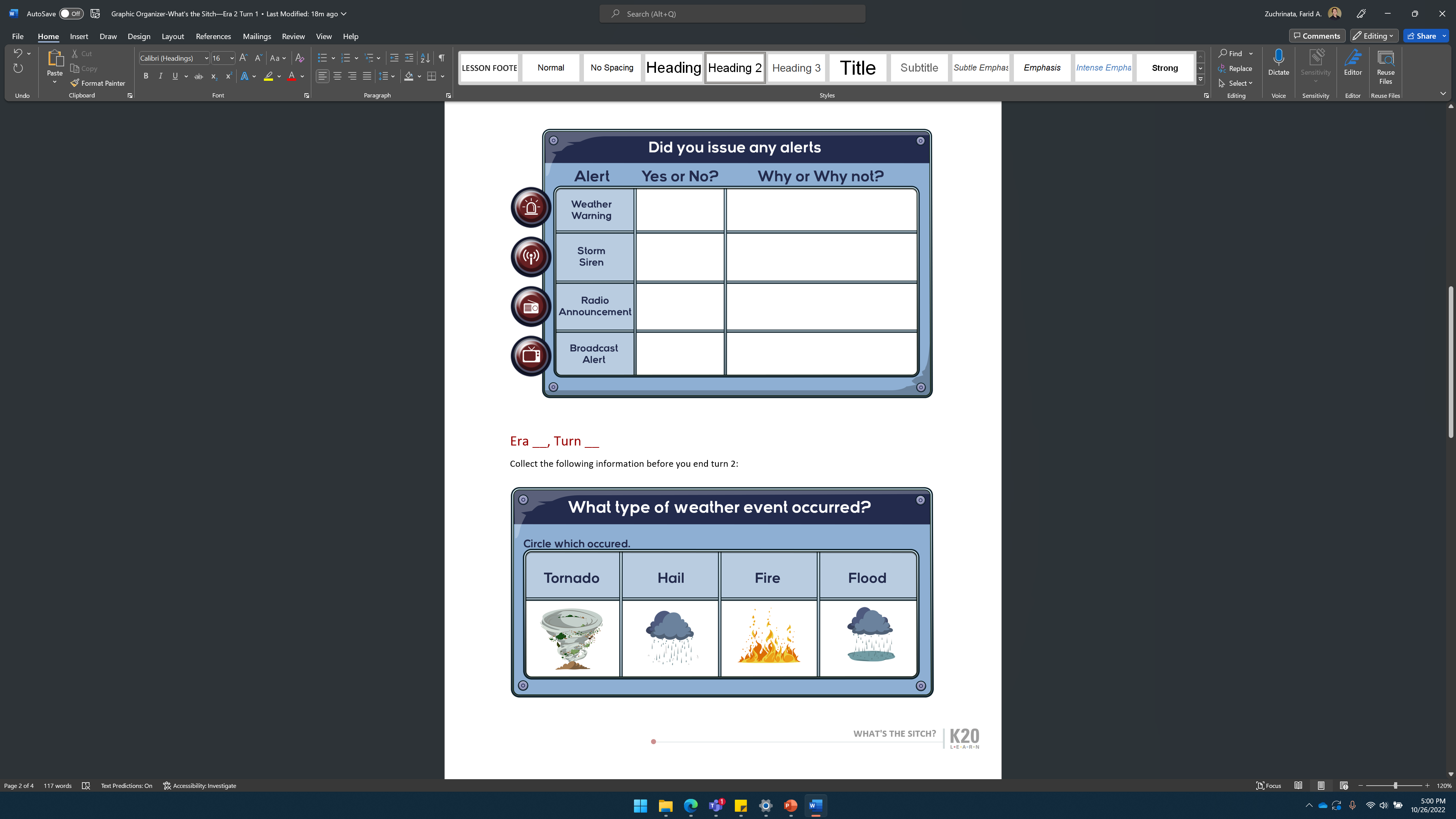 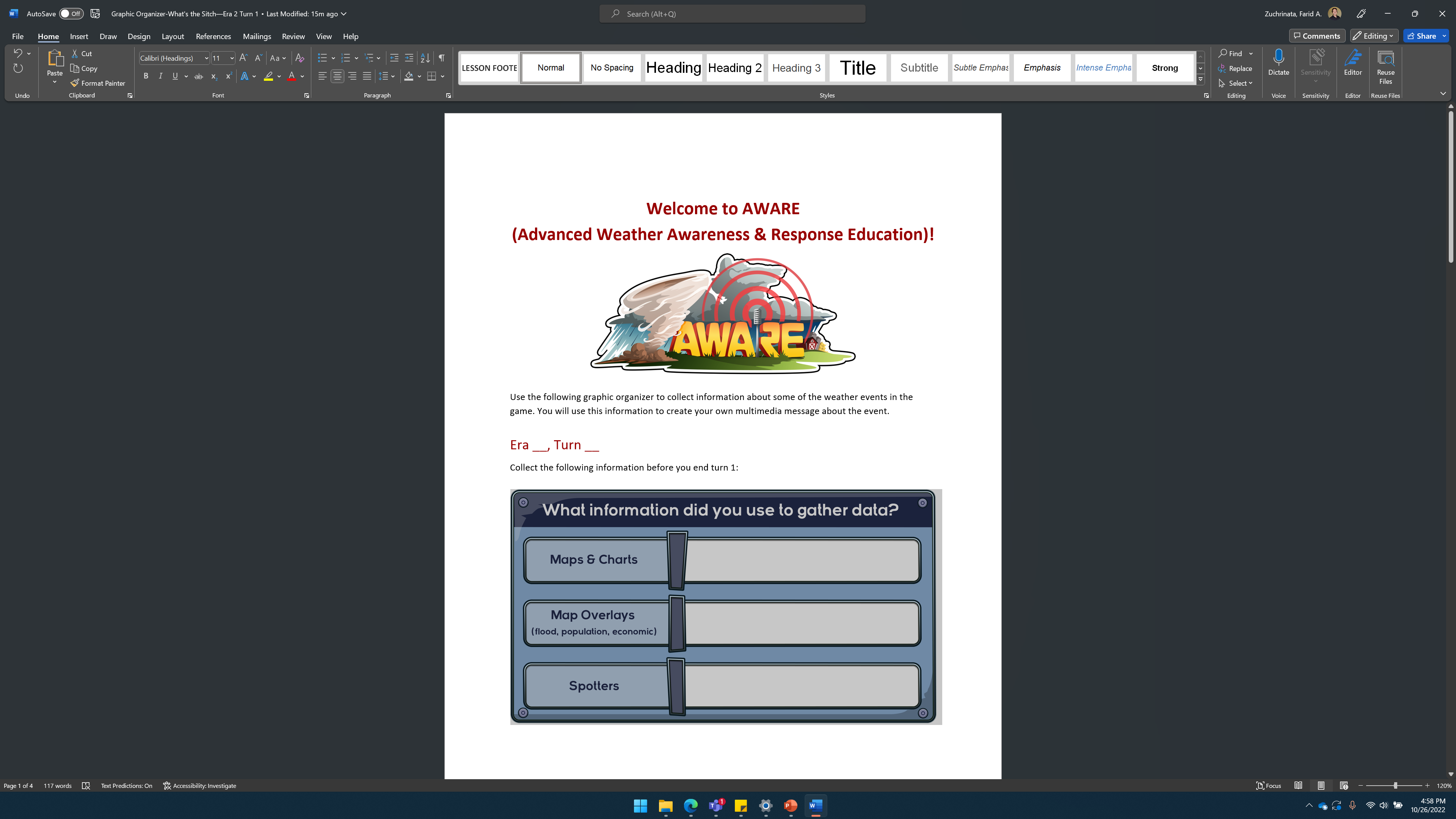 Turn Assignment
Era 2, Turn 1

Era 2, Turn 3

Era 2, Turn 5

Era 2, Turn 10
Era 3, Turn 2

Era 3, Turn 5

Era 3, Turn 7

Era 3, Turn 8
Let’s play!
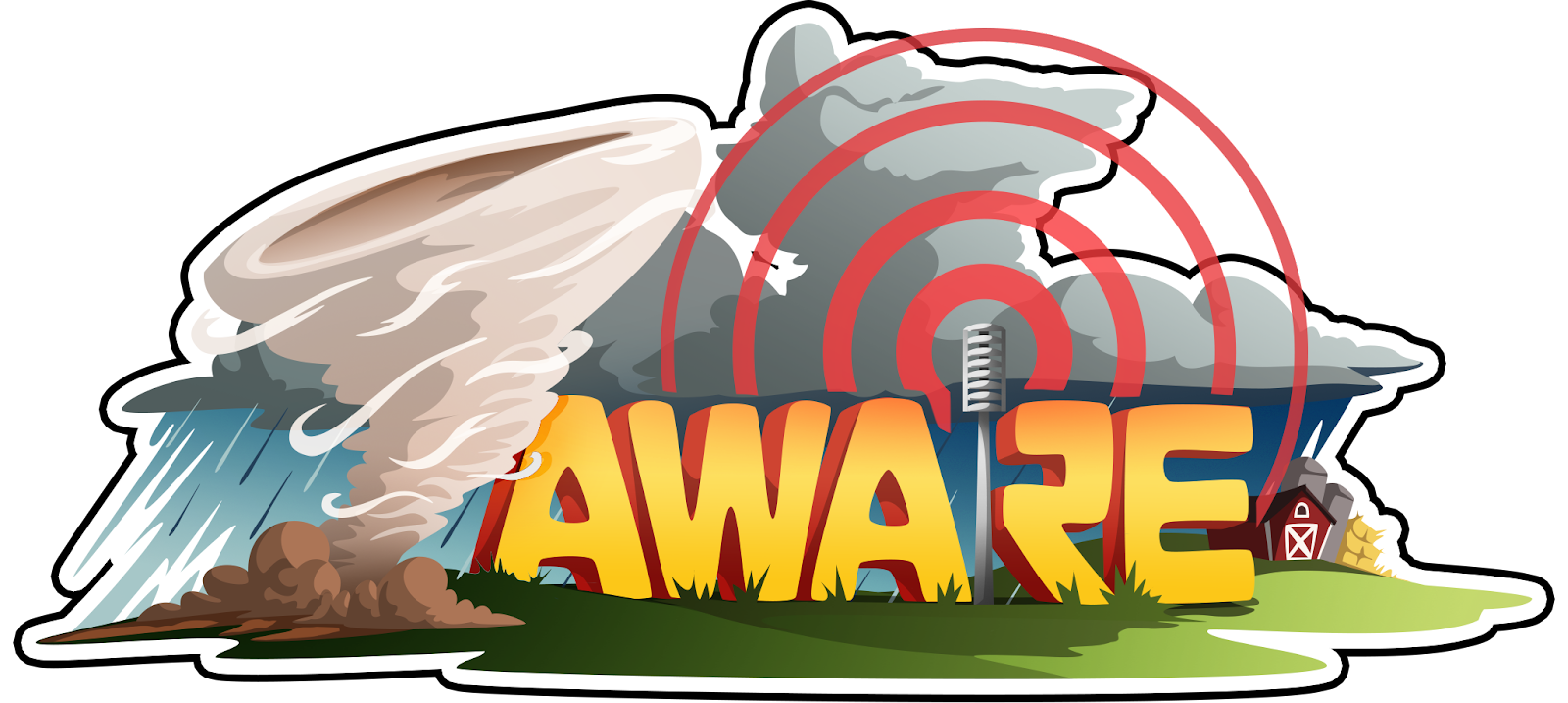 Make a Message to Warn Residents
Imagine it is the day before your assigned era and turn, and you need to warn residents about the upcoming hazardous weather.
Create a compelling multimedia weather communication using images, maps, videos, graphics, etc. to alert your residents.
Recall the various types of forecasts and weather communications from earlier in the lesson to help guide your work.